Conjugating Verbs
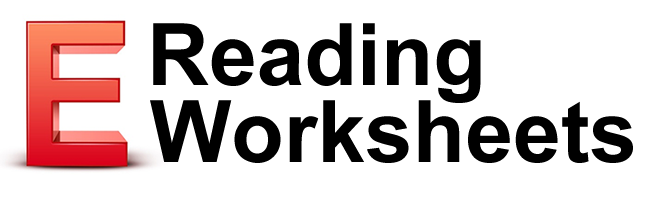 Conjugate
Change the form of a verb

Example

run

run => runs
run => ran
run => will be running

Why are there differentforms of run?
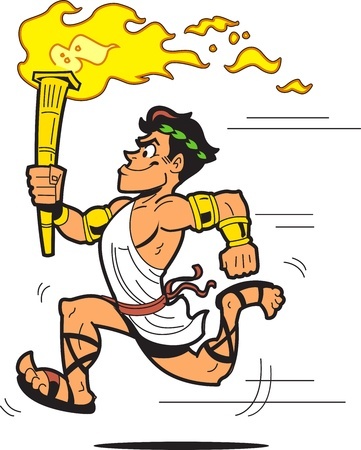 Verbs Show Time
Conjugation shows when actions occur

Example

Kendra played basketball.
Kendra plays basketball.
Kendra will play basketball.

We call this verb tense.
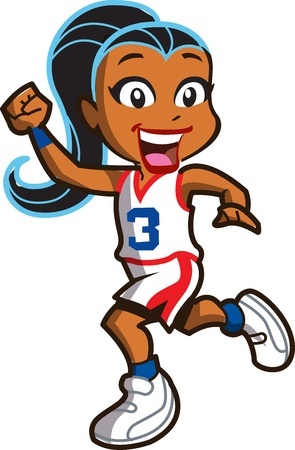 Verb Tense
Shows whether actions take place in the past, present, or future

To Form the Past Tense 
Add -ed to the verb (usually).
Ex: jump => jumped

To Form the Future Tense
Add will or “be” going to.
Ex: jump => will jump   
                        jump => is going to jump
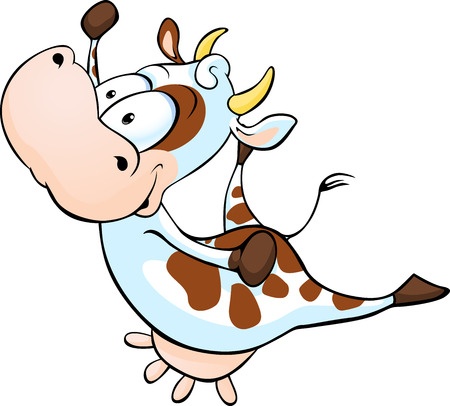 The Subject and Verb Must Agree
Verbs change to agree with the subject (the noun that takes the verb)

Examples

Brian the Brainblob drools acid. 
Brainblobs drool acid.

Why?

In the simple-present tense, when the sentence has a singular third-person subject,add an -s to the verb.
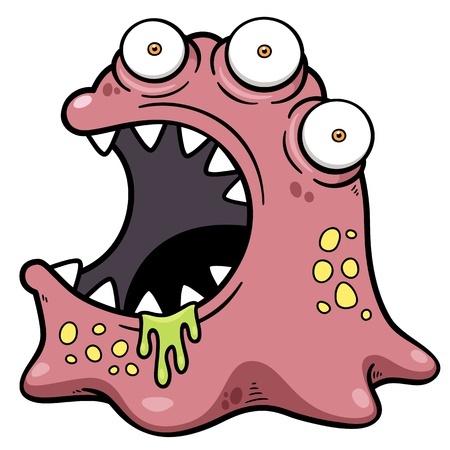 Keep Your Eye on the Subject
The verb must agree with the subject

Students who pay attention to the teacher [ is / are ] going to learn morethan students who fall asleep.

The subject is the nounthat takes the verb.
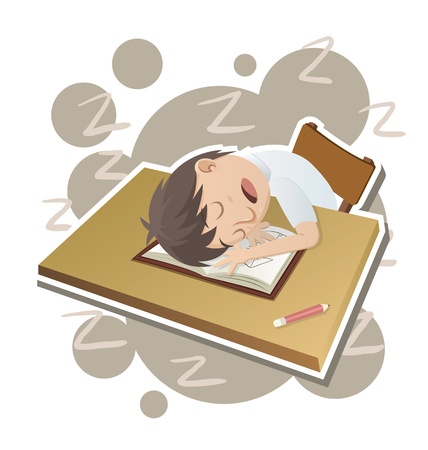 Helping Verbs Must Agree Too
Based on the perspective of the subject
Statements Contrary to the Fact
Use the helping verb were instead of was

Examples

If I were principal, recess would be after lunch and before lunch.

Watch for wish and if
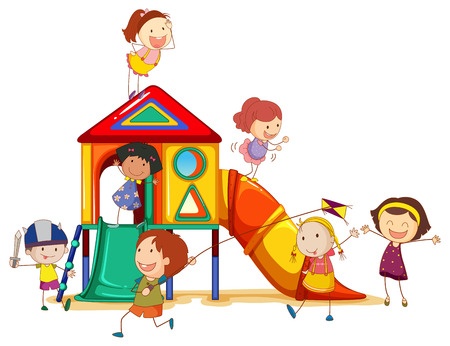 Conjugation Shows Completion
Verbs can show whether an action has been completed or is ongoing

Example
The boys were finishing their project.
The boys have finished their project.

We call this aspect.
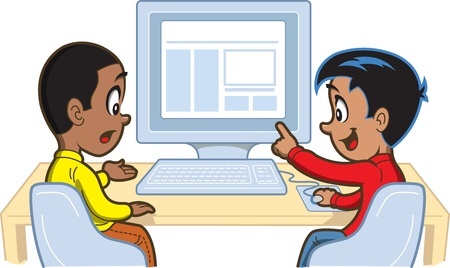 Simple Aspect
Simply in the past, present, or future

Simple Past
Krag conquered the planet Crouton.


Simple Present
Krag conquers the planet 
Crouton.


Simple Future
Krag will conquer the 
planet Crouton.
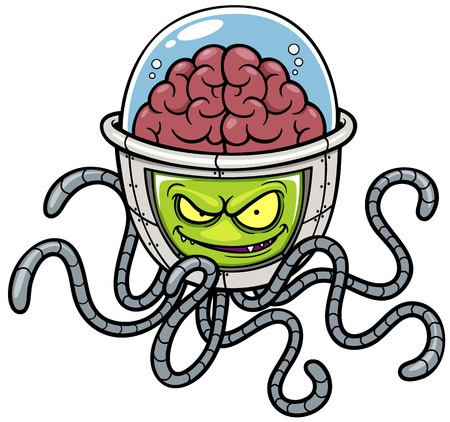 Progressive Aspect
An action that was, is, or will be in progress

Past Progressive
Brother Tao was meditating.

Present Progressive
Brother Tao is meditating.

Future Progressive
Brother Tao will be meditating.

Progressive Aspect Always Has:
Helping verb + verb + ing
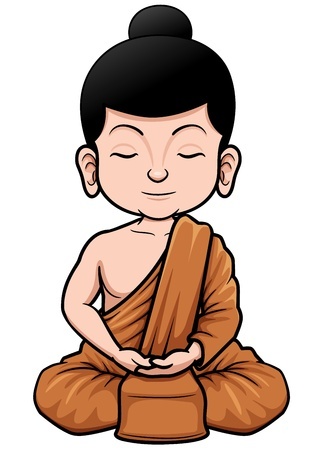 Perfect Aspect
Referring to a completed action or event


Past Perfect
Squirrel had already packed his bags. 

Present Perfect
Squirrel has already packedhis bags. 

Future Perfect
Squirrel will have already packed his bags.

Perfect Aspect Always Has:
Have, has, or had + past participle
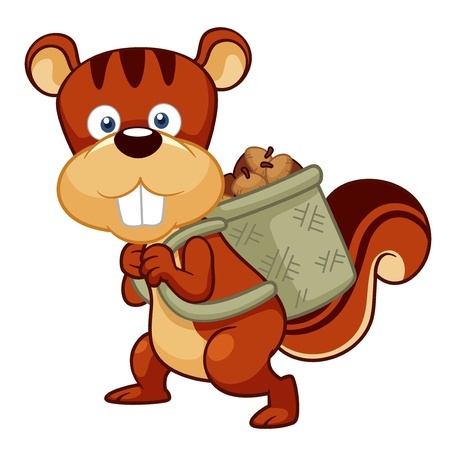 Irregular Verbs
Some verbs are hard to conjugate
For example: see
Examples of Tense and Aspect
Milo the Monkey King was tumbling in the Tumtum tree.

What is the tense and aspect ofthe above sentence? 

Past Progressive
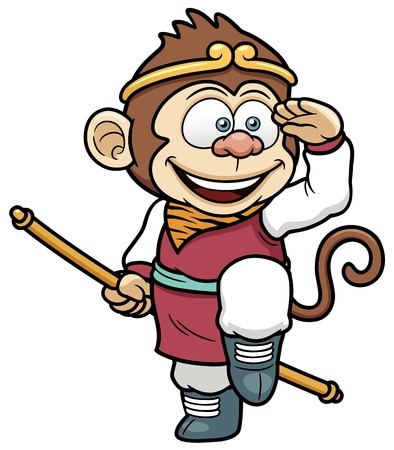 Examples of Tense and Aspect
Kung has mastered the deadly art of the flying frog.

What is the tense and aspect ofthe above sentence? 

Present Perfect
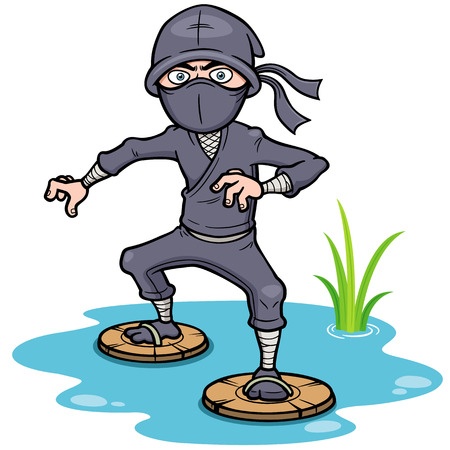 Examples of Tense and Aspect
I’ll be crying in my room.

What is the tense and aspect ofthe above sentence? 

Future Progressive
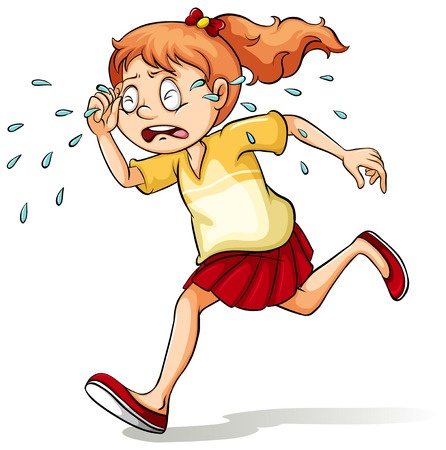 Review
Verbs are conjugated to agree with the subject and to express time.
Verbs show when things happen and if these actions have been completed.
Progressive aspect is for actions that were, are, or will be in progress.
Perfect aspect is for referring to completed actions from the past, present, or future.
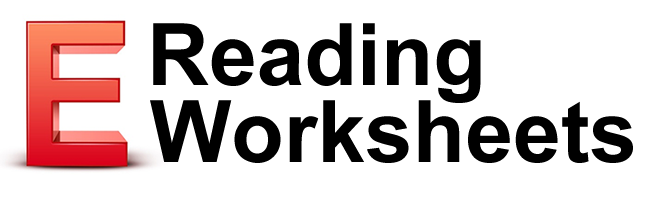